Science Review Week 3
DNA and RNA
DNA
What: 	‘deoxyribose nucleic acid’
		        	genetic material	

Why:       makes identical copies
   			             daughter cells

How: 	holds  code 	    for     amino acids
				codons             proteins
					               traits
Components of DNA:
Located in the nucleus
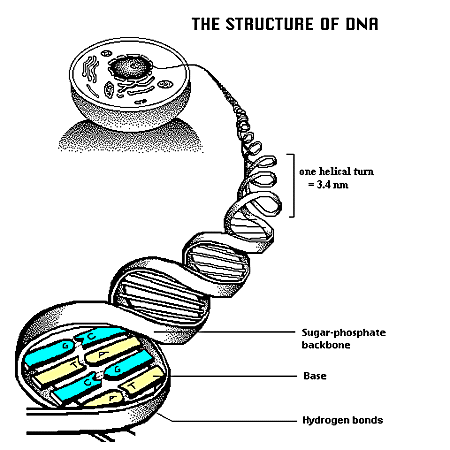 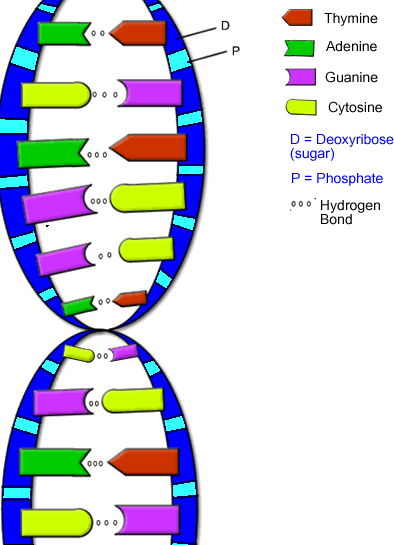 Strand
Complement
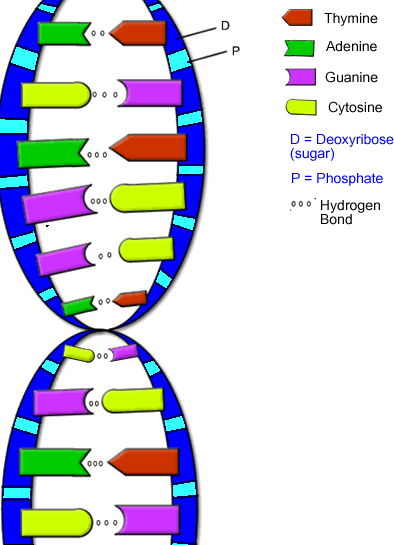 Hydrogen Bond
Backbone
Deoxyribose (sugar) 
Phosphate
Base Pairs
Nitrogen Bases 
Nucleotides
Names of nucleotides
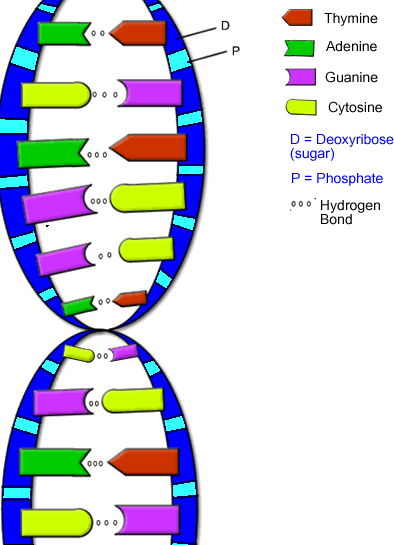 Adenine- Thymine
Guanine- Cytosine

		      A – T
		      C – G
A           T

        C           G
The Code
RNA
DNA can’t move out of the nucleus

RNA makes copies of DNA and carries the code from DNA to the ribosomes. 

** RNA doesn’t have Thymine. It uses Uracil.
                                 A – U 
				   G – C
The copying process
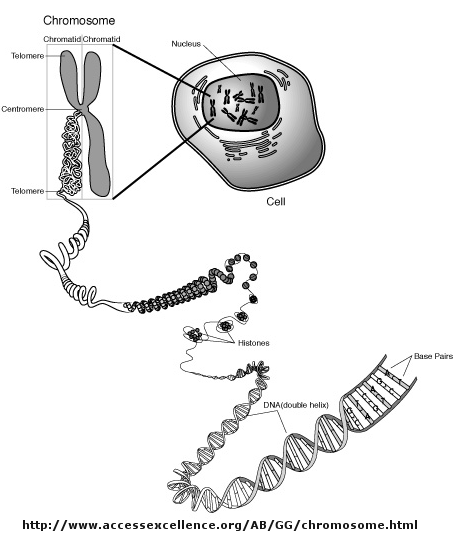 The DNA double helix untwists itself.

The DNA double helix unzips itself

RNA makes a copy of one side of the DNA
	(transcription)

4.  RNA carries the copy to the ribosomes and instructs to make proteins (translation)
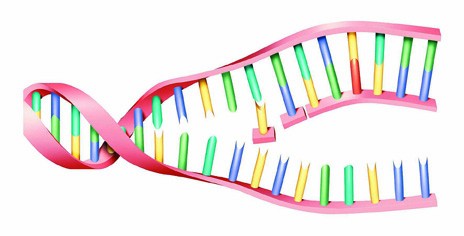 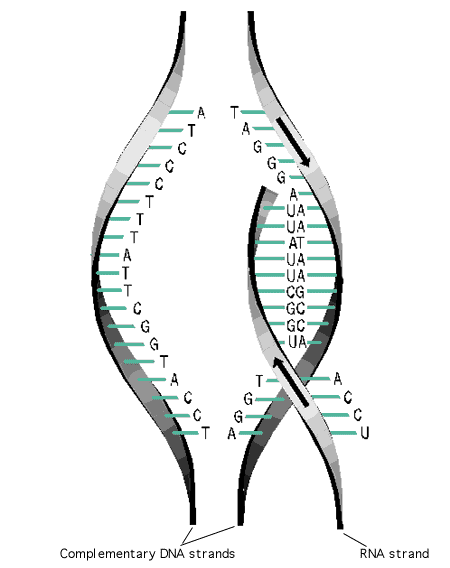 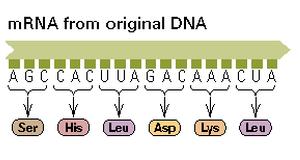 B.6A  Fall 2005
10
B.6A  Fall 2005
11